Unit 8
What are 
you reading?
Lesson 3
PRONUNCIATION
1. Listen and repeat.
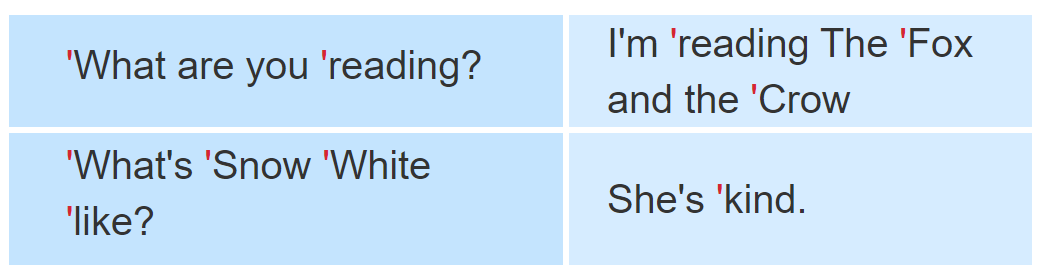 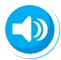 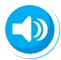 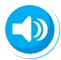 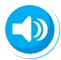 2. Listen and circle a or b. Then say the sentences aloud.
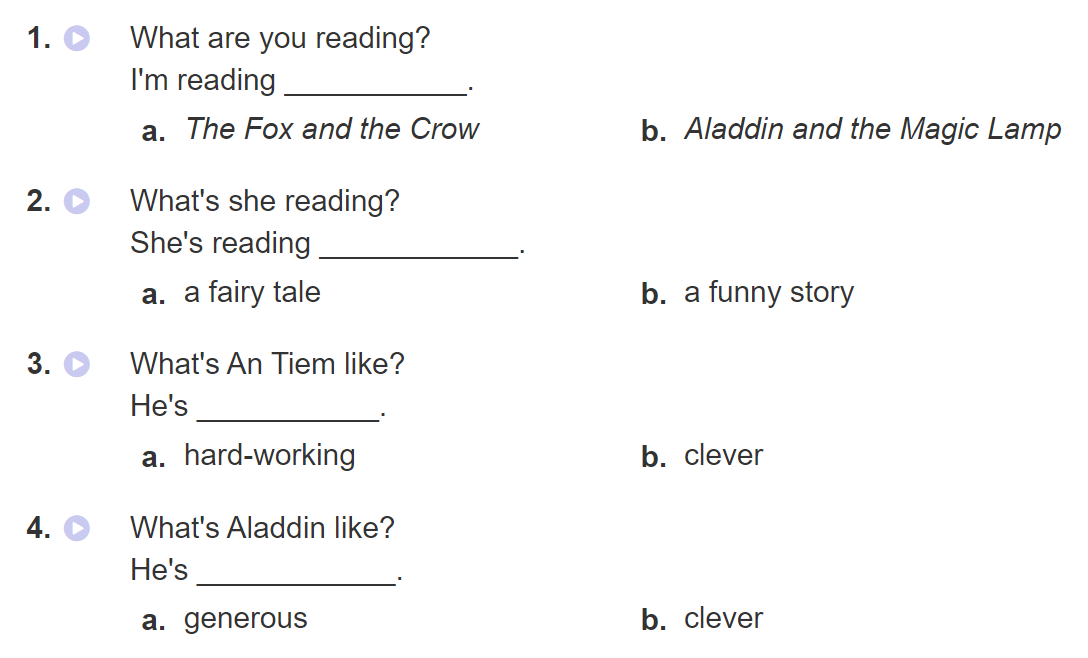 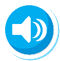 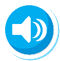 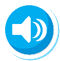 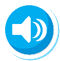 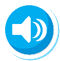 PRACTISE
3. Let’s chant
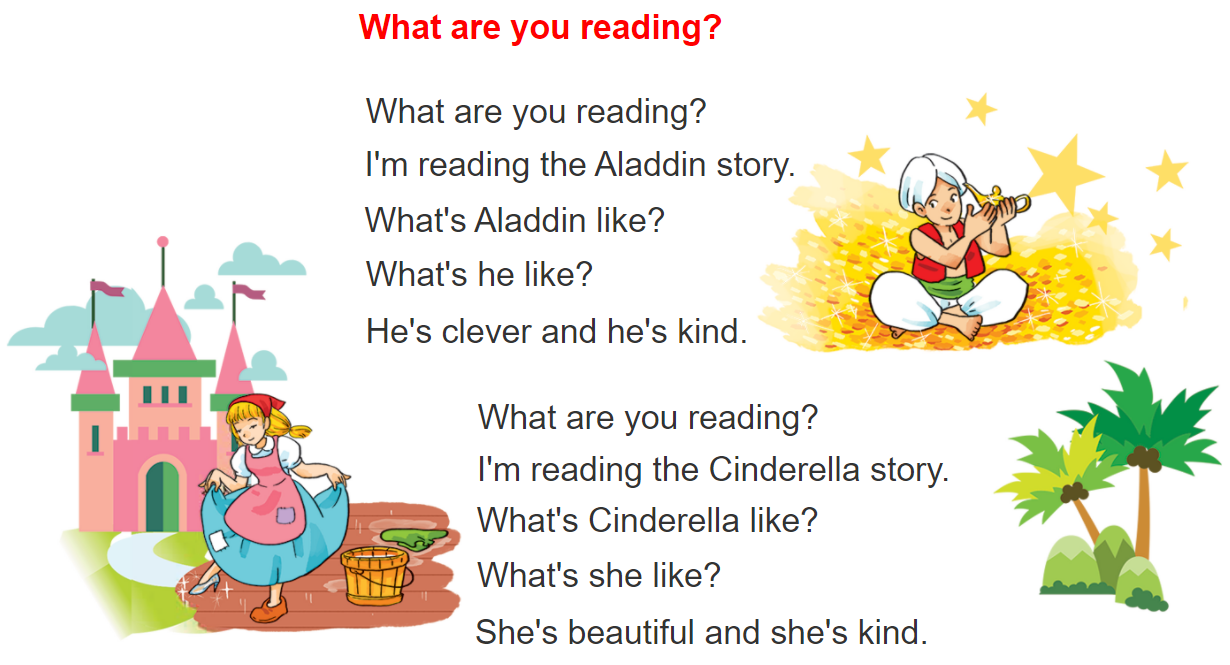 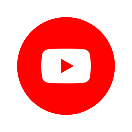 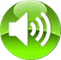 4. Read and complete
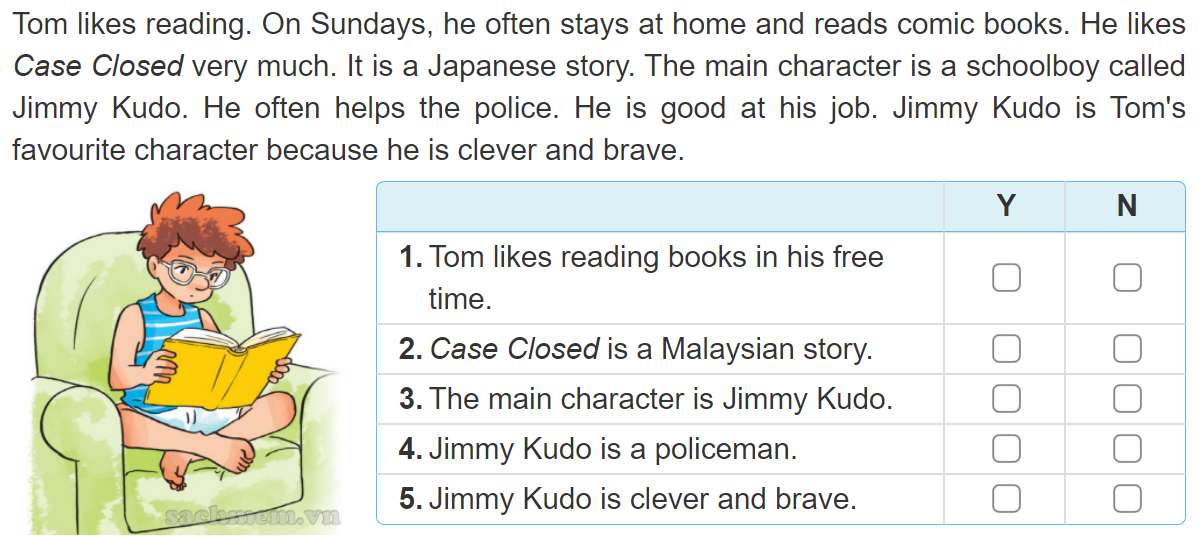 ✔
✔
✔
✔
✔
5. Write about your school and lessons.
I like reading ___________ in my free time.
My favourite book is___________________.
The main character is ___________________.
I like him/her very much because __________ _______________________________________.
6. Project
Interview three classmates about their favourite books and characters.